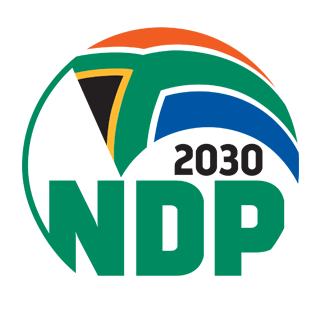 2017/18 Financial Year: Status Report to Parliament
NORTH WEST PROVINCE
27 February 2018
1
Contents
Aim
Background
Performance
Expenditure Summary
Delivery Summary
Current delivery of sites and  units
Mining Towns delivery
MTSF objectives
Key Interventions
H.D.A
Title Deeds
NHBRC
2
Aim
The intention of this presentation is to brief the Committee on the challenges faced by the province in meeting it’s financial and non-financial targets for April  to 31 January 2017/18.
To present to the committee the recovery plan that the province has developed.
3
Background
By the end of January the expenditure was at R 1 6 15 739 901, the annual budget was reduced by R 300 000 to R2 079 679 260. 00, leaving  a remaining balance of R466 939 359 to be spent during  the final two months.

The province has delivered  5 285 Housing units of the expected target of 10 476, 3050 sites of the expected 4 442, and 2 924 title deeds have been registered
4
Background
Province experienced slow housing delivery than planned due to the
Following:

Poor performance by contractors and developers and lack of capacity.
Delays in procurement.
Lack of serviced sites from municipalities. 
Shortage of beneficiaries
Community unrest.
Municipalities do not have functional SPLUMA tribunals leading to delays in township establishments, which also affect Title Deeds Restoration programme
5
Financial Performance
6
Expenditure Summary: Graph
7
Delivery Summary per month
8
Delivery summary per municipality
9
Delivery Summary per month: Graph
Sites
Units
10
Revitalisation of distressed mining communities
11
MTSF Objectives
12
Title deeds projects
Projects assigned to ministerial task team member
13
23 February claim status
14
Key Interventions: Projects with a potential to deliver
Stella 700 sites to be serviced – which is a quick process to install internal services infrastructure with machinery
Coligny 500 sites to be serviced 
Mafikeng Rooigrond 1000 top structures – to enable reporting on non-financials when bulk infrastructure is commissioned
Rustenburg Bokamoso – 4 contractors with capacity to develop a combined 1600  units are being relocated to ready areas i.e. Madibeng, Moses Kotane villages and Kgetleng Derby and Borolelo which are still under mining towns and will not reduce figures under this programme. The entire costing is R171m including standard geotechnical allowance. 
For the financial year 18/19 Bokamoso 1600 units will be implemented by the HDA.
Alabama Ext 5 (2255) internal services – issues resolved and contractor is on site working.
Alabama Ext 4 (948) top structure contractor is on site to construct houses.
15
HDA
16
CRUs
Mafikeng CRU have been allocated to tenants. Most tenants have not taken occupation yet due to repairs.
Matlosana CRUs have been handed over to North West Housing Corporation. The Corporation is currently handling the  allocation to tenants. The housing corporation has already allocated 21 units and are currently busy the process of allocation the remaining units.
17
NHBRC
The relationship has improved.
Held a joint training session of inspectors.
Agreed on the joint programme to visit municipalities to engage on the way forward regarding the undevelopable areas.
MEC and NHBRC CEO have scheduled a meeting for Tuesday 27th Feb.
18
NHBRC Enrolments
19
THANK YOU!
20